Erosion of valuesPhilosophical bases of Education
Harinder kaur 
Asst. professor
Sadbhavna college of education
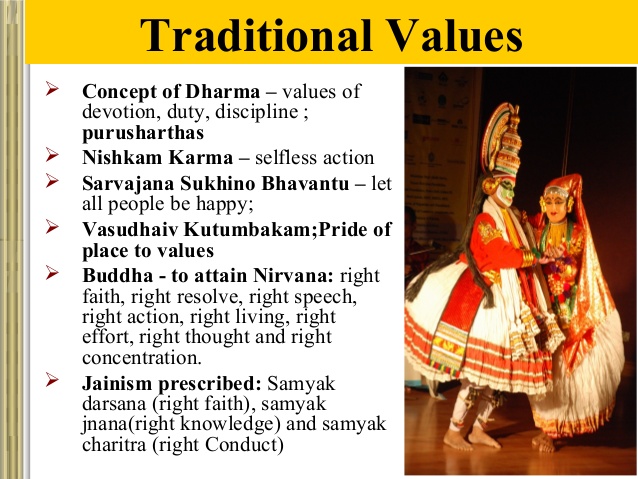 Erosion of values
Values represent wants, preferences and opinions about what is right ,fair or desirable.
Values are the feelings.
                             But now values have been eroded due to  spread of corruption ,nepotism violence , selfishness.
Erosion of political values
Erosion of social values
Erosion of economic values
Erosion of cultural values
SOCIAL VALUES
Corrupt practices
Violation of social norms
Illiteracy
Human non cooperation
Lack of perseverance and feeling of fraternity
Concern for environment
Citizenship
SOCIAL VALUES
Violation of social norms
Lack of social justice
Family or martial frustration
Cut throat competitions
Love towards humanity
Economic values
Unequal distribution of wealth
Growth of industrialization and urbanization.
Materialistic culture
Impact of the psychological movement
Wrong use of science and technology
Poverty
Political values
Lawlessness  and indiscipline attitude.
Non fulfillment of constitutional guarantees.
Selfish motives and vested interests.
Political exploitation.
Unhealthy global political scenario.
Sacrificing national interest.
Erosion of Moral values
Moral virtues
Tolerance
Peace
Politeness
Simple thinking and high thinking.
Welfare of mankind